عنوان مقاله: تجربه زنانه از جنگ
نویسنده: غلامرضا جمشيديها، نفيسه حميدي 
منبع: پژوهش زنان، دوره 5، شماره ،2پاييز  1386
صص 81-108
چكيده:
هدف مقاله حاضر، بررسي زاويهاي از جنگ تحميلي هشت ساله بين دو كشور ايران و عراق است كه تاكنون كمتر بدان پرداخته شده است. در اينجا از زاويه تجارب زناني جنگ را ميبينيم كه با جنگ مواجه شده، در اثر جنگ خانه و كاشانه خود را از دست دادهاند، به كارهايي نظير پرستاري و امدادگري، خبرنگاري، كمكهاي پشت جبهه و ... پرداخته؛ يا حتي در مواردي سلاح به دست گرفته و با دشمن جنگيدهاند.
تجربيات اين زنان ذيل شش مفهوم دستهبندي شده است كه عبارتند از؛ تجربه ازجاكندگي، انفجار در ساختار خانواده، تغيير در خويشتن زنانه، تجربه بدن زنانه، تعليق و تجربه، بازجايگيري در زندگي روزمره. اين كار با كمك بررسي و تحليل حدود هجده خاطره از اين زنان انجام شده و بر آن است كه تجربه زنانه از جنگ، تجربهاي ويژه و در خور تأمل بوده و دربردارنده ابعاد تازهاي از اين پديده اجتماعي است كه كمتر مورد بازبيني واقع شدهاند
تجربه زنانه از جنگ
واژه هاي كليدي:
تاريخ زنانه، تجربه زنانه، جنگ، ازجاكندگي، انفجار در ساختار خانواده، تغيير در خويشتن زنانه، بدن زنانه، تعليق، بازجايگيري
مقدمه
از ميان پديدههاي اجتماعي برخي داراي تأثير بادوامتر و طولانيتري بر حيات اجتمـاعي يـك جامعـه و ذهنيت مردمان آن هستند و بعضي نيز به دلايل مختلف در زماني كوتاهتر فراموش شده و جـاي خـود را بـه تجاربي ديگر ميدهند. شايد جنگها، به لحاظ گستره تأثيراتي كه بر زندگي اقتصادي، اجتماعي، فرهنگـي و خانوادگي مردمان دارند و نيز حجم انبوهي از تغييرات اجتماعي كه به دنبـال مـيآورنـد، جـزء پـردوامتـرين پديدهها باشند و خاطرات استواري را در ذهن كساني باقي نهند كه آنها را تجربه ميكنند
تغييرات اجتماعي
اگرچه شايد در اهميت جنگ بر تاريخ و حيات اجتماعي يك جامعه كمتر جاي ترديد باشد، اما گروههـا و اقشار اجتماعي مختلف و همچنين شهرها و مكانهاي گوناگون )به نسبت دوري و نزديكي به ميدان جنـگ( به ميزانهاي متفاوتي از اين پديده تأثير ميپذيرند و هريك با توجه به موقعيـت خـود بـا سـطح ويـژهاي از جنگ مواجه ميشوند. در اينجا منظور نفي واقعيت تاريخي و اجتماعي نيست، بلكه اين واقعيت داراي سطوح و ابعاد مختلفي فرض ميشود كه موجب ميشود هريك از افرادي كه آن را تجربه ميكنند، روايت خاصي از آن ارائه دهند
نفي واقعيت تاريخي و اجتماعي
طرح مسأله
در اين مقاله، هدف ما پرداختن به روايتي از جنگ اسـت كـه تجربـه زنانـه را شـكل داده و آن را بـازگو ميكند. به همين دليل به سراغ خاطرات زناني رفتهايم كه بهنوعي در جنـگ شـركت داشـته يـا از دور آن را لمس كردهاند. تبيين اين تجربهها مدنظر ما نيست و صرفاً قصد توصيف جنگ در تجربه زندگي روزمره زنان را دنبال ميكنيم. بخش مهمي از اين روايتها مربوط به زناني است كه به نحوي بـا جنـگ مواجـه شـده و آن را تجربـه كردهاند. تصور اوليه ما از حضور زنان در جنگ، به حضور مردانِ خانواده آنان و صدمه ديدن زنان از شـهادت، 0مجروح شدن يا به اسارت درآمدن اين مردان بازميگردد.
تجربـه زنانـه
گرچه اين تجربه، بخش مهمي از تجـارب زنانـه از جنگ را تشكيل ميدهد، اما همة آن نيست. گروههاي مختلفي از زنان به طرق گونـاگوني در صـحنه جنـگ حاضر شده و آن را از نزديك لمس كردهاند. نقشهاي مختلف پرستار، امدادگر، خبرنگـار، مسـئول تـداركات، راننده رزمندگان، مسئول كفن و دفن و پاسبان قبرهاي شهدا از نقشهاي ديگري اسـت كـه در كنـار نقـش همسري و مادري و فرزندي رزمندگان قرار دارد و تاكنون كمتر بدان پرداخته شده است
نكته مهم اين است كه عليرغم تفاوتهايي كه در تجارب زنان مختلـف )از شـهرهاي مختلـف ايـران، قوميتهاي گوناگون و طبقات و سطوح متفاوت تحصيلات( وجود دارد، عناصري در اين تجربـههـا مشـترك است كه موجب ميشود بتوانيم از پديدهاي تحت عنوان تجربه زنانه از جنگ يـاد كنـيم. ايـن تجربـه زنانـه، داراي عناصر منحصر به فردي است كه كمتـر در مقـالات و تحقيقـات بـدان پرداختـه شـده و البتـه داراي ويژگيهايي است كه ميتواند روشنكننده ابعادي از جنگ باشد كه در تجارب مردان غايب است
تجارب مردان
چارچوب نظري
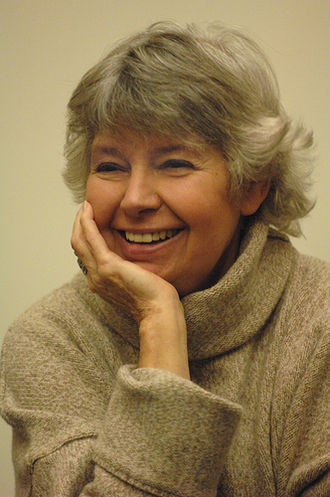 تاريخ زنانه كلمهاي نوظهور است كه ريشه در واژهسازيهاي جديد دارد. اين واژه براي ارجاع بـه تـاريخ )كه تاريخ مردان دانسته ميشود(، به كار رفته و دربردارنده تأكيدي بر نقش زنان يا بيان تـاريخ از نقطـهنظـر زنان است. در واقع پس از گذشت قرنها از تاريخ غرب )كه همان روايتهاي مردان بزرگ اسـت(، مورخـان توجه خود را معطوف به بازنمايي تاريخي زنان كردند. فرهنگ لغـت انگليسـي آكسـفورد، رابـين مورگـان 1را اولين كسي ميداند كه در سال 1970براي اولين بار در كتاب »قدرت خواهري «2اين واژه را بـه كـار بـرده است. در سال ،1976كيسي ميلر 3و كيت سويفت 4نيز در كتاب خود با نام »واژگان و زنان «5نوشتند
هدف زنان از استفاده از واژه تاريخ زنانه، تأكيد بر اين نكته است كه زندگي و مرگ و مشاركت زنان در زندگي روزمره بشر در تاريخهاي استاندارد مغفول مانده يا بيارزش تلقي شده است.
در طي دهههاي 70و 80قرن بيستم ميلادي، مطالعه تاريخ به مثابه اقدامي روشنفكرانه و مردمحـور درنظر گرفته شد و واژه تاريخ زنانه به عنوان ابزاري جهت جبران ايـن نـوع مطالعـه تلقـي شـد ... )بـه نقـل ازدا ري ةالمعارف اينترنتـي ويكـيپيـديا .(6در ايـن رونـد، اولـين گـام بـه چـالش كشـيدن تعمـيم سـوژه مـذكر آنگلوساكسون به كل تاريخ بود. همانطوري كه جون اسكات 7در كتاب »جنسيت و سياستهـاي تـاريخ« 8 ميگويد دانش تازه رخ نموده در باب زنان، سنت نقشِ محوري مردان در روايتهاي تـاريخي را زيـر سـؤال برد. اما تاريخ بيش از آن كه موضوع گردآوري اطلاعات باشد، نتيجه نـوعي روششناسـي اسـت. در فقـدان سنت جا افتادهاي از تاريخنگاري، سوژه زنانه گاهي در پيوند بـا سـنن مطالعـه تـاريخي ديگـر و گـاهي نيـز بهصورتي جدا افتاده مطالعه ميشد. اين مسأله موجب رشد روششناسيهاي تاريخي متفاوتي شـد كـه جـان اسكات به سه شاخه روششناختي آن اشاره ميكند: اول؛ روشي تاريخي كـه بـر برابـري ذاتـي سـوژههـاي
همانطوري كه جون اسكات 7در كتاب »جنسيت و سياستهـاي تـاريخ« 8 ميگويد دانش تازه رخ نموده در باب زنان، سنت نقشِ محوري مردان در روايتهاي تـاريخي را زيـر سـؤال برد. اما تاريخ بيش از آن كه موضوع گردآوري اطلاعات باشد، نتيجه نـوعي روششناسـي اسـت. در فقـدان سنت جا افتادهاي از تاريخنگاري، سوژه زنانه گاهي در پيوند بـا سـنن مطالعـه تـاريخي ديگـر و گـاهي نيـز بهصورتي جدا افتاده مطالعه ميشد. اين مسأله موجب رشد روششناسيهاي تاريخي متفاوتي شـد كـه جـان اسكات به سه شاخه روششناختي آن اشاره ميكند: اول؛ روشي تاريخي كـه بـر برابـري ذاتـي سـوژههـاي تاريخي، اعم از زن و مرد تأكيد دارد. دوم؛ روششناسي كه مفاهيم بنيادين پيشرفت و ارتجاع را مورد چـالشقرار ميدهد و سوم؛ روشي كه به ارائه روايتي جديد، دورهبنديهايي متفاوت و عللي ناهمسان با تاريخ مـذكرميپردازد و هدف خود را كشف آگاهي زنانه و رفتارهاي عادي و فوقالعاده زندگي زنانه ميداند.
رشد روششناسيهاي تاريخي
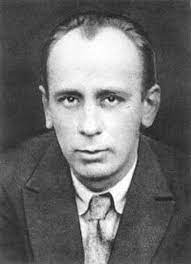 حال براي رفع اين نقطه ضعف در تاريخ نگاري چه بايد كرد؟ بديهي است كه اولين راهحلي كه به ذهـن ميرسد رفتن به سراغ زنان، يعني كساني است كه بـا تجربـة زنـدگي روزمـره زنـدگي مـيكننـد، آنهـم درهمانحالي كه به گفته باختين 1مانند گدازه رخداد حرارت دارد و هنوز گذر زمان آبـي بـر آتـش آن نيفشـانده است .2اما چگونه ميتوان از تجربه زنانه سخن گفت يا درباره آن نوشت؟
تجربه
باختین
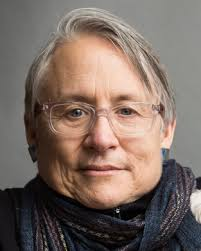 به نظر كريستينا كروسـبي ،3زنـاني مانند الين شوالتر ،4ساندرا گيلبرت 5و سوزان گوبار6؛ در درجه اول همگي بر اين نكته تأكيد دارنـد كـه زنـان مرد نيستند و لذا براي ديدن زنان در تاريخ لازم است كه قادر به تشخيص تجربه بنياديني باشـيم كـه همـه زنان را به لحاظ اين كه براي تاريخ »ديگري« بودهاند، متحد ميكند... چنين خوانشي ديگر تاريخ را بهمثابـه حقيقتي ساخته مردان درنظر نميگيرد و آن را تنها با كارهاي مردان تعريف نميكند... چنين ايدهاي است كه زنان را بسان مقوله واحدي مفهومسازي ميكند كه در كار تاريخي مانند حلقهاي مـرتبط ديـده مـيشـوند و تضمين ميكند كه زنان در هرجا و هر فرهنگي مشابه هستند.
تجربه بنياديني
درعينحال كروسبي به نقد ديـدگاههـاي آدره لرد 7ميپردازد كه تفاوتهاي ميان زنان را ناديده ميگيرد و آنها را بياهميت تلقي ميكند. به نظر كروسـبي، وحدت زنانه تنها از طريق درك و قبول تفاوتهاي نژادي، طبقاتي، سني و همه تفاوتهاي ديگري كه زنـان را تقسيم ميكنند، حاصل ميشود. ديان الم 8بحثهاي كروسبي را چنين جمعبندي ميكند كه تـاريخ زنانـه، تاريخي واحد نيست؛ ادعاي تاريخ واحد، مستلزم انكار ناقص بودن همه روايـتهـاي تـاريخي اسـت ):1994 .(35 -37
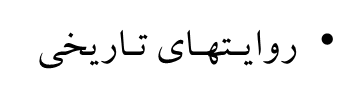 روايـتهـاي تـاريخي
بل هوكس (1990) 1و پاتريشيا هيل كالينز (1990) 2نيز اين گفتهها را تكرار ميكنند. به نظر آنان هويت هويت زنانه نميتواند تماماً تغيير كند. بلكه تفاوتها در چنين هويتي بهنحوي مستقل در نظر گرفته ميشوند كه ميتواند دانشي را توليد كند كه به قبول »وجود و امكان يكپارچگي با دانشهايي از نقطـهنظـرات ديگـر بپردازد« )اولري، 63 :1997به نقل از اولسون، .(2000
هويت زنانه
نتيجه اين بحث اين است كه عليرغم اذعان داشـتن به وجود تفاوتهاي قابلتوجه در انديشه زنانه، ميتوانيم از »نمونه آرماني «3تحـت عنـوان »تجربـه زنانـه« سخن بگوييم كه اگرچه بر روي طيفي قرار ميگيرد، اما داراي شباهتها و انسجامهـايي منطقـي اسـت كـ موجب ميشود آن را ذيل يك عنوان كلي بگنجانيم. با توجه به قبول اصول كلي فوق؛ يعني از سويي قبـول مفهومي تحت عنوان تجربه زنانه و از سويي ديگر پذيرش تفاوتهاي منطقي موجود در آن، اكنون وقـت آن رسيده است كه از چگونگي نوشتن از تجربه زنانه و ثبت تاريخ زنانه توسط آن سخن بگوييم
تفاوتهاي منطقي موجود
يكي از نويسندگاني كه درباره نوشتار زنانه مطالبي را به رشته تحرير درآورده، هلن سيو 4اسـت. در دهـه ،1970سيو آغاز به نوشتن درباره رابطه جنسيت و زبان كرد. ديدگاه فراساختارگرايي وي، او را بـر ايـن بـاور داشت كه جنسيت مستقيماً بر نحوه ارتباط و مشاركت افراد در جامعه تأثير مينهد )به نقل از دائـرة المعـارف اينترنتي ويكيپيديا.( به نظر سيو،
رابطه جنسيت و زبان
در زمانه حاضر، تعريف عملكرد نوشتار زنانه دچار نوعي عدم امكـان اسـت، ناممكنياي كه تا ابد ادامه خواهد داشت، نوشتار زنانه را نميتوان نظريهبندي، محصور يا نشانهگذاري كـرد و البته اين بدان معنا نيست كه چنين نوشتاري وجود ندارد )سيو، 1975به نقـل از بليـت و سـلرز، .(18 :2004 اين جمله كه بسيار نقلقول شده، عليرغم سادگي فريبنده آن، در قلب انديشه سيو قرار دارد. راههاي زيـادي براي قرائت آثار سيو وجود دارد، اما احتمالاً معنادارترين واژه براي سيو، همان واژه »عملكـرد« اسـت. كسـي نميتواند بگويد كه نوشتار زنانه چه چيزي است، بلكه صرفاً ميتوان ديد كه ايـن نوشـتار در ادبيـات بـه چـه صورتي درميآيد، بايد نسبت به اين نوشتار رويكردي تجربي داشت )همان: .(
عدم امكـان
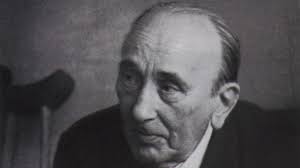 حال براي رفع اين نقطه ضعف در تاريخ نگاري چه بايد كرد؟ بديهي است كه اولين راهحلي كه به ذهـن ميرسد رفتن به سراغ زنان، يعني كساني است كه بـا تجربـة زنـدگي روزمـره زنـدگي مـيكننـد، آنهـم در همانحالي كه به گفته باختين 1مانند گدازه رخداد حرارت دارد و هنوز گذر زمان آبـي بـر آتـش آن نيفشـانده است .2اما چگونه ميتوان از تجربه زنانه سخن گفت يا درباره آن نوشت؟
به نظر كريستينا كروسـبي ،3زنـاني مانند الين شوالتر ،4ساندرا گيلبرت 5و سوزان گوبار6؛ در درجه اول همگي بر اين نكته تأكيد دارنـد كـه زنـان مرد نيستند و لذا براي ديدن زنان در تاريخ لازم است كه قادر به تشخيص تجربه بنياديني باشـيم كـه همـه زنان را به لحاظ اين كه براي تاريخ »ديگري« بودهاند، متحد ميكند... چنين خوانشي ديگر تاريخ را بهمثابـه حقيقتي ساخته مردان درنظر نميگيرد و آن را تنها با كارهاي مردان تعريف نميكند... چنين ايدهاي است كه زنان را بسان مقوله واحدي مفهومسازي ميكند كه در كار تاريخي مانند حلقهاي مـرتبط ديـده مـيشـوند و تضمين ميكند كه زنان در هرجا و هر فرهنگي مشابه هستند.
مفهومسازي
درعينحال كروسبي به نقد ديـدگاههـاي آدره لرد 7ميپردازد كه تفاوتهاي ميان زنان را ناديده ميگيرد و آنها را بياهميت تلقي ميكند. به نظر كروسـبي، وحدت زنانه تنها از طريق درك و قبول تفاوتهاي نژادي، طبقاتي، سني و همه تفاوتهاي ديگري كه زنـان را تقسيم ميكنند، حاصل ميشود. ديان الم 8بحثهاي كروسبي را چنين جمعبندي ميكند كه تـاريخ زنانـه، تاريخي واحد نيست؛ ادعاي تاريخ واحد، مستلزم انكار ناقص بودن همه روايـتهـاي تـاريخي اسـت ):1994 .(35 -37
انكار ناقص بودن
ل هوكس (1990) 1و پاتريشيا هيل كالينز (1990) 2نيز اين گفتهها را تكرار ميكنند. به نظر آنان هويت هويت زنانه نميتواند تماماً تغيير كند. بلكه تفاوتها در چنين هويتي بهنحوي مستقل در نظر گرفته ميشوند كه ميتواند دانشي را توليد كند كه به قبول »وجود و امكان يكپارچگي با دانشهايي از نقطـهنظـرات ديگـر بپردازد« )اولري،  63 :1997به نقل از اولسون،  .(2000
هویت زنانه
نتيجه اين بحث اين است كه عليرغم اذعان داشـتن به وجود تفاوتهاي قابلتوجه در انديشه زنانه، ميتوانيم از »نمونه آرماني «3تحـت عنـوان »تجربـه زنانـه« سخن بگوييم كه اگرچه بر روي طيفي قرار ميگيرد، اما داراي شباهتها و انسجامهـايي منطقـي اسـت كـه موجب ميشود آن را ذيل يك عنوان كلي بگنجانيم. با توجه به قبول اصول كلي فوق؛ يعني از سويي قبـول مفهومي تحت عنوان تجربه زنانه و از سويي ديگر پذيرش تفاوتهاي منطقي موجود در آن، اكنون وقـت آن رسيده است كه از چگونگي نوشتن از تجربه زنانه و ثبت تاريخ زنانه توسط آن سخن بگوييم
شباهتها و انسجامهـايي منطقـي
يكي از نويسندگاني كه درباره نوشتار زنانه مطالبي را به رشته تحرير درآورده، هلن سيو 4اسـت. در دهـه ،1970سيو آغاز به نوشتن درباره رابطه جنسيت و زبان كرد. ديدگاه فراساختارگرايي وي، او را بـر ايـن بـاور داشت كه جنسيت مستقيماً بر نحوه ارتباط و مشاركت افراد در جامعه تأثير مينهد )به نقل از دائـرة المعـارف اينترنتي ويكيپيديا.( به نظر سيو، در زمانه حاضر، تعريف عملكرد نوشتار زنانه دچار نوعي عدم امكـان اسـت، ناممكنياي كه تا ابد ادامه خواهد داشت، نوشتار زنانه را نميتوان نظريهبندي، محصور يا نشانهگذاري كـرد و البته اين بدان معنا نيست كه چنين نوشتاري وجود ندارد )سيو، 1975به نقـل از بليـت و سـلرز، .(18 :2004
ديدگاه فراساختارگرايي
اين جمله كه بسيار نقلقول شده، عليرغم سادگي فريبنده آن، در قلب انديشه سيو قرار دارد. راههاي زيـادي براي قرائت آثار سيو وجود دارد، اما احتمالاً معنادارترين واژه براي سيو، همان واژه »عملكـرد« اسـت. كسـي نميتواند بگويد كه نوشتار زنانه چه چيزي است، بلكه صرفاً ميتوان ديد كه ايـن نوشـتار در ادبيـات بـه چـه صورتي درميآيد، بايد نسبت به اين نوشتار رويكردي تجربي داشت )همان: .(
رويكردي تجربي
لوسي ايريگاري ،5نظريهپرداز ديگري است كه بيان ميكند زنان ميتوانند ذات زيستي يگانه و كنترل بـرخويش را با ابداع و به كارگيري زباني زنانه از طريق نوشتن متـون زنانـه بـازپس گيرنـد.
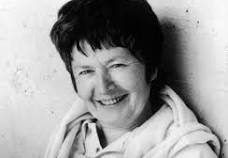 ذات زيستي يگانه
از كارهـاي لوسـيايريگاري، يعنـي همـان كسـي كـه فضـاي پيشـانمادين يـا تجـارب زنانـه غيرقابـل درك بـراي مـردان را نظريهپردازي كرد، روشي روانكاوانه و فلسفي در درك تفاوتهاي زنان به وجود آمد. ايريگـاري راه واسـازي فلسفه غربي را دنبال ميكرد. اين فلسفهاي است كه از منظر قرائت ايريگـاري، نظـم مردانـه و ادعاهـاي آن مبني بر اصالت شخص و عامليت يگانه را دنبال ميكند. بدين معنا است كـه گفتـه مـيشـود فلسـفه غربـي نرينهمحور است. ايريگاري، زنانگي را به عنوان طرد برساختي فلسفه مـورد بررسـي قـرار داد.
طرد برساختي
يعنـي در ايـن فلسفه زن جوهري به ذات خود نيست، بلكه چيزي است كه طـرد شـده اسـت و زنـانگي بـه عنـوان چيـزي غيرقابل انديشيدن و غيرقابل بازنمايي شدن درك ميشود )مگر آن كه وجودي منفي در گفتمان نرينهمحـور باشد.( در تلاش براي قرائت متون فلسفي به دليل غايبان اين متون، ايريگاري با اين مشكل مواجه شـد كـه در تلاش براي نقادي فلسفه به دليل مواردي كه به طرد آن ميپردازد، دقيقاً از همان زبـان فلسـفه اسـتفاده ميكند.
بازنمايي شدن
استراتژي او تقليد كردن گفتمان فلسفه، يعني استناد بدان و صحبت با زبان آن، ولي به شيوهاي بـود كه قابليت فلسفه در مطرح كردن ادعاهايش را زير سؤال ببرد. سخن زنانه، تنها بدين سبب از نرينـهمحـوري تقليد ميكند كه آنچه را اين گفتمان مخفي كرده، افشا كند )ايريگاري، 1985ب به نقل از باركر، .(
گفتمان
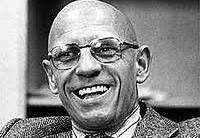 سومين نظريهپرداز، فريگا هاگ ،1است. اين مسأله كه هاگ، تحت تأثير انديشه فوكـويي اسـت، موجـب ميشود كه وي از تأكيد بر متون نوشتاري براي واسازي باستانشناسيهاي اعمال اجتماعي ستمگرانه نسبت به زنان استفاده كند. وي با استفاده از ديدگاه فوكويي، چنين استدلال ميكند كـه اگـر گروهـي از زنـان بـه واسازي هويت خود از طريق حافظه و نوشتار اقدام كنند، آزادي آنان ممكن خواهـد بـود. بـه گمـان وي نيـز نوشتن متون زنانه، ميتواند راهي براي رها شدن از گفتمانهاي غالب مردانه باشـد. بنـابراين در اينجـا هـم شاهكليد نجات؛ متون نوشتاري، ايماژهاي ذهني و آگاهي زنانه هستند )كاستلنوو 2و گاتري.(
ايماژهاي ذهني و آگاهي زنانه
مسأله مردانگي تاريخ، مسألهاي است كه در مورد تاريخ كشور ما نيز مصـداق دارد. در واقـع بايـد بـدين مسأله اذعان كنيم كه تاريخ بيشتر درباره مردان نوشته شده و تجارب زنانه را چون اموري غيرقابل اعتنـا بـه دست فراموشي سپرده است. تاريخ ما به شهادت خودش در طول قرنها... تاريخي مذكر بـوده اسـت؛ يعنـي تاريخي بوده است كه هميشه مرد، ماجراهاي مردانه، زور و ستمها و عدل و عطوفتهاي مردانه، نيكـيهـا و بديها، محبتها و پلشتيهاي مردانه بر آن حاكم بودهاند. زن در آن نقشي نداشته است و به همين دليـل از عوامل مؤنث در اين تاريخ چندان خبري نيست ... و حقيقت اين است كه زن ايراني در گذشـته عمـلاً وجـود خارجي نداشته است و اگر وجود خارجي داشته، بيشباهت بـه تصـاوير روي پوشـيده در شـمايل دوره گردهـا نبوده است
. نقابي ... 1در طول تاريخ ايران صـورت ايـن زن را پنهـان كـرده اسـت ... نبـودن زن در صـحنهاجتماع، روابط اجتماعي را ناقص جلوه ميدهد و از خلال روابط ناقص نميتوان به جهانبيني كامل اجتماعي دست يافت )براهني، بيتا: .
جهانبيني كامل اجتماعي
بنابراين به نظر ميرسد كه ما نيز با نگارش تاريخ زنانه موافق و بدان نيازمنديم. اما از ميان سـه رويكـرد رايج در زمينه نگارش اين تاريخ به رويكرد سوم تمسك ميجوييم. يعني تجربيات تاريخي زنانه را بـهنحـوي منحصربهفرد تلقي كرده و بدون اين كه درصدد مقايسه آنها با تجربيات مردان برآييم، تنها قصـد بازنويسـي اين تجربيات را داريم. اما به دليل قوت سنت شفاهي در فرهنگ ما، تعدادي از خاطرات بـه صـورت شـفاهي طرح شده است.
تعداد خاطراتي كه نهايتاً استفاده شد، 18مورد بود كه تنها سه مورد آن، يعني يكشـنبه آخـر )خـاطرات معصـومه رامهرمـزي(، كفـشهـاي سـرگردان (خـاطرات سـهيلا فرجـامفـر) و كنـار رود خـين )يادداشتهاي روزانه يك مادر(؛ توسط خود زنان به رشته تحرير درآمده و مابقي موارد، بـه صـورت شـفاهي توسط اين زنان نقل شده و كسان ديگري وظيفه ضبط، پياده كردن و بازنويسي آنها را برعهده داشتهاند، امـا همه خاطرات پس از بازنويسي توسط خود اين زنان بازخواني و در مواردي تصـحيح شـدهانـد. لـذا بـه نظـر ميرسد كه اين قابليت را داشته باشند كه از آنها تحت عنوان متون خود اين زنان ياد كنيم
مسأله مردانگي تاريخ، مسألهاي است كه در مورد تاريخ كشور ما نيز مصـداق دارد. در واقـع بايـد بـدين مسأله اذعان كنيم كه تاريخ بيشتر درباره مردان نوشته شده و تجارب زنانه را چون اموري غيرقابل اعتنـا بـه دست فراموشي سپرده است. تاريخ ما به شهادت خودش در طول قرنها... تاريخي مذكر بـوده اسـت؛ يعنـي تاريخي بوده است كه هميشه مرد، ماجراهاي مردانه، زور و ستمها و عدل و عطوفتهاي مردانه، نيكـيهـا و ديها، محبتها و پلشتيهاي مردانه بر آن حاكم بودهاند. زن در آن نقشي نداشته است و به همين دليـل ازعوامل مؤنث در اين تاريخ چندان خبري نيست ... و حقيقت اين است كه زن ايراني در گذشـته عمـلاً وجـود خارجي نداشته است و اگر وجود خارجي داشته، بيشباهت بـه تصـاوير روي پوشـيده در شـمايل دورهگردهـا نبوده است.
نقابي ... 1در طول تاريخ ايران صـورت ايـن زن را پنهـان كـرده اسـت ... نبـودن زن در صـحنهاجتماع، روابط اجتماعي را ناقص جلوه ميدهد و از خلال روابط ناقص نميتوان به جهانبيني كامل اجتماعي دست يافت )براهني، بيتا: .
جهانبيني كامل اجتماعي
نابراين به نظر ميرسد كه ما نيز با نگارش تاريخ زنانه موافق و بدان نيازمنديم. اما از ميان سـه رويكـرد رايج در زمينه نگارش اين تاريخ به رويكرد سوم تمسك ميجوييم. يعني تجربيات تاريخي زنانه را بـهنحـوي منحصربهفرد تلقي كرده و بدون اين كه درصدد مقايسه آنها با تجربيات مردان برآييم، تنها قصـد بازنويسـي اين تجربيات را داريم. اما به دليل قوت سنت شفاهي در فرهنگ ما، تعدادي از خاطرات بـه صـورت شـفاهي طرح شده است.
تجربيات تاريخي زنانه
تعداد خاطراتي كه نهايتاً استفاده شد، 18مورد بود كه تنها سه مورد آن، يعني يكشـنبه آخـر )خـاطرات معصـومه رامهرمـزي(، كفـشهـاي سـرگردان )خـاطرات سـهيلا فرجـامفـر( و كنـار رود خـين )يادداشتهاي روزانه يك مادر(؛ توسط خود زنان به رشته تحرير درآمده و مابقي موارد، بـه صـورت شـفاهي توسط اين زنان نقل شده و كسان ديگري وظيفه ضبط، پياده كردن و بازنويسي آنها را برعهده داشتهاند، امـا همه خاطرات پس از بازنويسي توسط خود اين زنان بازخواني و در مواردي تصـحيح شـدهانـد. لـذا بـه نظـر ميرسد كه اين قابليت را داشته باشند كه از آنها تحت عنوان متون خود اين زنان ياد كنيم
ژيلبرت گاراگان) 2در كتاب »راهنمايي بر روش تاريخي ،«3صفحات (261 -262بر آن است كـه سـنت شفاهي به شرطي ميتواند مورد پذيرش روشهاي تاريخي قرار گيرد كه داراي دو شرط كلي يا شـش شـرط جزئي به شرح زير باشد:
الف( دو شرط كلي بيان شده عبارتند از:
1- سنت شفاهي بايد توسط تعداد قابلملاحظهاي از شاهدان مورد تأييد واقع شود، اين سنت ميتوانـد از طريق گزارشگري كه بلافاصله در صحنه حاضر شده و يا آن را مينويسد به دست آيد

2بايد تعداد درخور توجهي از شاهدان وجود داشته باشند كه از آنان درباره واقعيت ماجرا پرسش شود.
ب( شرايطي جزئي نيز براي استفاده از سنت شفاهي بهمثابه مستند تاريخي وجود دارند كه عبارتند از:
.
1گزارش شفاهي بايد درباره رخدادي عمومي و شايان اهميت باشد كه گروه بزرگي از مردم بدان وقوف داشته باشند.
.2بايد حداقل در دورهاي از زمان اين گزارش مورد قبول مردمان باشد و بتوان آن را باور كرد.
.3حداقل در بازهاي از زمان نبايد مخالفتي نسبت به گزارش شفاهي ابراز شود، حتي از سوي كساني كـه مايل به انكار واقعيت تاريخي گزارش شده باشند.
4- گزارش بايد به دورهاي نسبتاً محدود متعلق باشد )به نظر گاراگان حداكثر زمان حدود 150سال بـراي فرهنگهايي است كه از حافظه شفاهي خوبي برخوردارند.(
5- سنت انتقادي بايد درحدي در فرهنگ توسعه يافته باشد كه توان بررسي انتقـادي گـزارش شـفاهي را داشته باشد.

6- نبايد افراد داراي اذهان انتقادي كه توان به چالش كشيدن گـزارش شـفاهي را دارنـد، آن را نادرسـت تلقي كنند )به نقل از دا ري ةالمعارف اينترنتي ويكيپيديا.
سنت انتقادي
روش شناسي
با توجه به آنچه در قسمت تاريخ زنانه يا مروري بر ادبيات نظري كار بدانها اشاره كرديم، بـديهي اسـت كه براي پرداختن به تجربه زناني كه در جنگ ما شركت داشته يا از طرقي ديگر )مثلاً حضور مردان خـانواده يا زندگي در مناطق مرزي و (... جنگ را حس كردهاند، ناگزير از رجوع به روشي هستيم كه ما را با گفتهها و نوشتههاي خود اين زنان مواجه كند و جواز استفاده از منابع نوشته مردان و ارجاع به آن را نداريم. براي ايـن كار ميتوانستيم از روشهاي مختلفي، مثلاً مصاحبه با خود اين زنان استفاده كنيم كه به دلايلي ميسر نشد و لذا به منابعي از جنگ رجوع كرديم كه دربردارنده خاطرات اين زنان بود
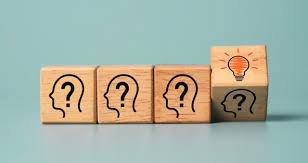 تاريخ زنانه
عداد خاطرات زنان در جنگ هشت ساله ايران و عراق زياد است .1اما امكان دستيابي و مطالعه بـه همـه نوشتههاي اين جامعه آماري وجود نداشت. لذا ناگزير از نمونهگيري از آن بودهايم. روش نمونـهگيـري مـا دراينجا روش گلوله برفي 2استبوده . استفاده از اين تكنيك نمونهگيري در مواردي رواج دارد كه مـيخـواهيم نمونه خود را از ميان نمونههاي با دسترسي بيشتر انتخاب كرده و با راهنمايي گرفتن از آنان به سـراغ نمونـه بعدي برويم. بنابراين نمونه، مانند گلوله برفياي است كه ميغلتد و درحال غلتيدن بزرگتر ميشود. به دليـل نحوه نمونهگيري در اين روش يافتههاي حاصل از آن قابل تعميم نيستند و ما نيز در اينجا در مقام طرح ايـن ادعا نيستيم كه دستهبنديها و روايت خود از اين نمونه كوچك را قابـل تعمـيم بـه كليـه زنـاني بـدانيم كـه بهنحوي در صحنه نبرد حضور داشتهاند
روش گلوله برفي
زنان ايراني و جنگ
همانطوري كه در بخش نظري اشاره داشتيم، زنان از بسياري از گفتمانهاي علمـي متكـي بـه فلسـفهغربي و ازجمله تاريخنگاري غايب بودهاند. نظير همان غيبتي كه در تاريخ غرب و نسبت به زنان غربي وجـود دارد، به دلايلي متفاوت در تاريخ جامعه ايراني، دامنگير تاريخ زنان ايراني نيز شده است. راهحلي كه براي اين مسأله از سوي متفكران مختلف انديشيده شده، استفاده از نوشتار زنانـه )و نيـز همـانطـوري كـه در بخـش روششناسي آمد( و نيز در مواردي گفتار شفاهي زنانه است. در مورد پديده جنگ ميـان كشـور مـا و كشـور عراق نيز گفتهها و نوشتههايي از حضور زنان با مسأله جنگ وجود دارد كه هم قابل مطالعه و تحليل بـوده و هم به جهت اهميتي كه اين پديده تاريخي در سرنوشـت اجتمـاعي جامعـه ايرانـي داشـته، در خـور تأمـل و بازنگري است.
گفتار شفاهي زنانه
اما حضور همه زنان ايراني در جنگ داراي وجه مشتركي نيست، بلكه هريك به دليلـي و بـه شـكلي در جنگ حضور پيدا كرده و يا حتي بدون آن كه در صحنه نبرد و شهرهاي مرزي حاضر باشند، از جنـگ تـأثير پذيرفتهاند. زنان جنگزده اولين زناني هستند كه به لحاظ مكاني و زماني با جنگ مواجه ميشـوند. مواجهـه آنان غافلگيرانه و از سر ناچاري است.
لحاظ مكاني و زماني
پس از مهاجرت دستههاي مختلف جنگزدگان به شـهرهاي امـنتـر، عدهاي از زنان آنان براي كمك در صحنه نبرد در شهرها باقي ميمانند يا از خانواده جدا شده و به شهر خود مراجعت ميكنند. اين عده بسته به تخصص و تواناييهاي خود؛ در نقشهايي ماننـد پرسـتار و امـدادگر، بـه پرستاري از مجروحان پرداخته يا به خبرنگاري از عرصه نبرد مـيپردازنـد، بـه كارهـايي ماننـد آبرسـاني و غذارساني به رزمندگان و تأمين تداركات جبهه جنگ ميپردازند و هر بارِ بر زمين ماندهاي را كه مردان وقـت و توانايي برداشتن آن را نداشته باشند، بر دوش ميگيرند و برخي از آنان مانند شـهناز حـاجيشـاه در همـان اولين صحنههاي نبرد به شهادت ميرسند )عباسي ولدي، .
علاوه بر اين گروه از زنان دسـته ديگـري هم هستند كه اصلاً در مناطق جنگي حاضر نميشوند، بلكه به دليل حضور مـردان خـانواده خـود در جنـگ، تجربه ويژهاي دارند و در طي سالهاي متوالي، جنگ به عنصر مسلط در زندگي آنان بدل شده و نوع خاصي از زندگي روزمره را برايشان رقم ميزند
تيپولوژي تجارب
در اينجا براي آن كه بتوانيم تجربه روزمره اين زنان از جنگ را ارائه دهـيم، ايـن تجربـه را ذيـل شـش مفهوم جاي دادهايم: اولين مفهوم، مفهوم ازجاكندگي است، جنگ آنچنان تأثيرات اجتماعي قدرتمنـدي را در پي دارد كه زندگي روزمره اين زنان را متلاشي كرده و آنان را از بستر اين زندگي جدا ميكند. زندگي خانوادگي كه روند عادي زندگي روزمره است، دراثر اين ازجاكندگي دچار تغييرات جدي ميشـود، اين تغييرات چنان عميق و بنيادين هستند كه در اينجا از آنها به انفجار ساختار خانواده ياد كردهايم
مفهوم ازجاكندگي
در اثر فروپاشي نظام عادي خانواده، زنان كه معمولاً تكيه روحي و عاطفي خود را بر مردان خانواده قـرار ميدهند، ناگزير از نوعي بازانديشي 1در خويشتن زنانه سنتي خود ميشود. اين مسأله اغلب موجـب قـويتـر شدن خويشتن آنان شده و گاهي نيز براي زناني كه طاقت چنين تجربهاي را ندارند، موجب چندپاره شـدن و از دست رفتن خود ميشود.

يكي از ابعاد خويشتن زنانه كه به دليل اهميت آن ميتواند مستقلاً مورد بحث واقـع شـود، مسـأله بـدن زنانه و جنگ است. در شرايطي كه دشمن وارد خاك كشور شده و اين زنـان عمـدتاً دور از حمايـت خـانواده هستند يا در مواردي كاري از دست خانوادههايشان برنميآيد، ناچارند تدبيري براي احتمـال تجـاوز و تعـدي دشمن به بدنهاي خود بينديشند، اين مسأله ذهن اغلب زناني كه با جنگ مواجه شدهاند را به خـود مشـغول كرده و موجب شكلگيري نوع ويژهاي از تجربه اساساً زنانه از جنگ شده است
بازانديشي
تجربه تعليق زندگي روزمره نيز يكي از تجاربي است كه عموماً زناني با آن مواجه ميشوند كـه جنـگ را از دور و بهواسطه حضور عزيزانشان در صحنه نبرد تجربه ميكنند، اين زنان كه خود را قادر به انجام كـاري براي نجات خانواده و شهر و كشور خود نميبينند، قادر به گذران عادي زندگي نيز نبوده و دچار نوعي تعليـق در زندگي ميشوند.
تجربه تعليق زندگي روزمره
آخرين تجربهاي كه بدان اشاره خواهيم كرد، تجربه بازجايگيري است. اين تجربه نـه بـا پايـان گـرفتنجنگ، كه با ادامه يافتن آن براي بسياري از زنان رخ ميدهد. آنان كـه قـادر بـه زنـدگي طـولاني مـدت درشرايط تعليق نيستند راههايي براي كنـار آمـدن بـا زنـدگي جنگـي و زيسـتن در بسـتر آن پيـدا مـيكننـد وبدينطريق زندگي روزمره تازهاي را براي خود رقم ميزنند كه البته با زنـدگي روزمـره آنـان پـيش از جنـگ متفاوت است.
تجربه بازجايگيري
تجربه از جاكندگي
از آنجا كه زنان جنگزده اولين گروه از زنان هستند كه با جنگ مواجه ميشوند، اغلـب خـاطراتي كـه از جنگ نوشته يا تعريف شده، مربوط به آنان است؛ يعني زناني كه در شهرهاي مرزي كشور زندگي ميكردهاند
و در حال طي كردن روال عادي زندگي خود، به ناگاه با هيولاي جنگ مواجه مـيشـوند. بـه همـين لحـاظ، خاطرات، معمولاً، به روزها يا سالهاي قبل از جنگ برميگردد و از آنجا آغاز ميشـود. در ايـن خـاطرات بـا عناصر معمولي و پيشپاافتادهاي چون خريد روزانه، بازيهاي كودكانه، ازدواج و ... مواجه ميشويم. توصـيف دو شهر آبادان و خرمشهر، تفريحگاهها، خاطره شـط و اخـلاق و آداب و رسـوم بندرنشـينان پـيش از جنـگ، بخش زيادي از اين خاطرات را به خود اختصاص ميدهد.
روال عادي زندگي خود
گويي تنها با توصيف زندگي روزمره و نظم جـاري در آن است كه ميتوانيم دريابيم جنگ تا چه اندازه ميتواند مؤثر بوده و روال زندگي عادي را از هم بگسلد. در روزهاي اول جنگ و با اولين حملات هوايي و زميني به سمت شـهرهاي آبـادان و خرمشـهر، ترديـد نسبت به ماندن يا ترك شهر و ديار ذهن همه جنگزدگان 1را به خـود مشـغول مـيكنـد. اغلـب آنـان تنهـا ميكوشند تا جايي از معركه جنگ دور شوند كه در نزديكترين نقطه نسبت به خانه و كاشانه خـود باشـند و براي همين اولين جابجاييها در سطح شهر صورت ميگيرد و مردم ساكن نقاط آسيبديده به خانه خويشاني مراجعه ميكنند كه در مناطق دورتري از تهاجم دشمن و درعينحال در درون شهر قرار دارند
توصيف زندگي روزمره
پدر گفت: فعلاً امروز به خانه خواهرت برويد تا ببينيم بعد چه ميشود )فرجامفر، .(217 :1386
لحظات آخر وقتي مادرم از خانه بيرون ميرفت روي فرشهايي كه جمع كرده بودند، يـك جلـد قـرآن كريم گذاشت كه اگر عراقيها يا ستونپنجميها آمدند آنها را ببرند، قرآن آنها را كور كند )رئيسـي، :1384 67به نقل از خاطرات الهه حجازي.
به خانه پدري كه رسيديم، حال مامان عوض شد. بعدها برايم تعريف كرد كه با چه حسرتي به زندگيمكه چقدر شيك چيده شده بود، نگاه كردم. حاصل سالها زحمت شبانهروزي خودم و بابات بود )فرجامفـر،.(35 :1386
پس از رسيدن به مناطق امنتر و سكنا يـافتن در گوشـهاي، زنـدگي شـرايط سـخت خـود را بـه زنـان جنگزده نشان ميدهد. آنان كه اغلب بدون برداشتن هيچ اسـباب و وسـايلي و بعضـاً در كوتـاهتـرين زمـان ممكن از شهر خود گريختهاند، با رنج و مشقت زندگي در شرايط سخت، بدون كار، پول و وسايل اوليه مواجه ميشوند. در اين ميان مهاجراني كه در خوابگاههـاي آمـادهشـده در شـهرهاي بـزرگ سـاكن مـيشـوند، از مشكلات بيشتري برخوردارند.
آنان كه اغلب تا ديروز در خانههاي بزرگ ميزيسـتهانـد، اتـاقهـاي كوچـك خوابگاه را براي خانواده پرجمعيت خود بسيار تنگ و سخت ميبينند. مشترك بودن سرويسهاي بهداشتي، از جمله بزرگترين مشكلات خانوادهها است، خصوصاً خانوادههايي كه داراي دختران و پسران نوجوان و جوان هستند. لذا برخي از خانوادهها سعي ميكنند تا همه سختيهاي زندگي، حتي در كلبـه هـاي گلـين را تحمـل كرده و از ساكن شدن در خوابگاه بپرهيزند
جنگزدگان در كنار انقطاع از تجربه زندگي روزمرهاي كـه بـدان خود گرفته بودند، تجربه ازجايكندگي نظم اجتماعي را نيز درك ميكنند. آنان كه تا ديـروز در طبقـه و جايگـاه اجتماعي خاصي ميزيستند، اكنون با برهمخوردن منطق طبقات اجتماعي ناچار ميشوند كه در شرايطي سـخت و مشابه با هم زندگي كنند. زندگي غني و فقير در كنار هم در خوابگاههايي كه فاقد امكانات اوليه اسـت، تلخـي بيشتري از جنگ را در جان آنان ميريزد. همچنين اين تجربه، موجب نقض قوانين ديگري نيز مـيشـود.
طبقـه و جايگـاه اجتماعي
اشـاره به استفاده مشترك خانوادهها از سرويسهاي بهداشتي مشترك، درواقع اشاره به مختل شدن نظـم اجتمـاعي در روابط نوجوانان و جوانان جنگزدهاي است كه در اثر فشارهاي اجتماعي ناشـي از جنـگ، اكنـون ممكـن اسـت روندهاي اخلاقي موجود در نظم پيشين را زير پاي نهند و از اين رو، به صورت تهديدي براي چـارچوب زنـدگي خانوادگي درآيند و زمينههاي بزه و آسيبهاي اجتماعي را در اتاقهاي دلگير خوابگاه گسترش دهند
آسيبهاي اجتماعي
تجربه مشترك ديگر اغلب زنان جنگزده، تجربه دلتنگي است. آنان كه خانه و كاشانه خـود را از دسـت داده و مجبور به سكونت در مناطقي شدهاند كه هيچ دلبستگي بدان ندارند، قادر به برقراري ارتبـاط بـا مـردم شهرهاي ديگر هم نيستند. در مواردي شرايط سخت زندگي در دوران جنگ و كمبود امكانـات در شـهرهاي ديگر نيز بر مشكلات آنان ميافزايد. اما سختتر از همهچيز تصوير گذشتهاي است كه زندگي روزمـره در آن جريان داشت. زنان جنگزده در نوعي نوستالژي شـريك هسـتند كـه دور هـم بـودن اعضـاي خـانواده )اغلـب خانوادههاي جنگزده تعدادي از عزيزان خود را در طي جنگ از دست ميدهند(، داشـتن منـزل مسـتقل، وضـع مالي ثابت، خاطرات از شرايط اقليمي )و مخصوصاً شط( از ويژگيهاي مشترك آن اسـت. اگرچـه ايـن زنـان در خاطرات خود به چنين دلبستگيها و دلتنگيهايي اشاره ميكنند، اما ميتوان گفت كه در واقع، آنان دلتنگ نظـم اجتماعي و روال عادي زندگي روزمره پيش از جنگ هستند كه برايشان دربردارنده اطمينان و اعتماد بوده است. در نتيجة جدا شدن مهاجران از بستر فرهنگي و اجتماعي خود، تجربه »ديگري« شـدن نيـز بـراي آنـان ايجاد ميشود.
دلتنگ نظـم اجتماعي
آنان كه ممكن بود تا ديروز در شهر خود ميزبان مسافران شـهرهاي ديگـر باشـند، اكنـون بـا گريختن از جنگ و از دست دادن خانه و كاشانه براي مردم ديگر شهرها به صورت غريبگاني جلوه ميكننـد كه موجب كمبود امكانات و منابع شدهاند. با دور شدن از منطقه جنگي، مردمان شهرهايي كه هنوز جنـگ را حس نكردهاند، زبان به طعنه و تحقير جنگزدگاني ميگشايند كه ناچار از ترك مناطق مرزي شدهاند. تجربـه تحقير و ديگري شدگي، تجربه مشترك اغلب زنان جنگزده است
تجربـه تحقير و ديگري شدگي
به هر شهري كه وارد ميشديم از سر و وضعمان ميفهميدند كه جنگزده هستيم. خاطره بسيار تلخـي كه دارم اين بود كه مردم شهرها اغلب ما را مسخره ميكردند و با حرفهايي كه ميزدند نيش بـه قلبمـان ميزدند و هنوز حرفهايي كه ميزدند مثل پتك در سرم صدا مـيدهـد )ياحسـيني، 93 :1385بـه نقـل از خاطرات زهرا تعجب.
انفجار در ساختار خانواده
تجربه ديگري كه جنگ به زنان تحميل ميكند، تجربه از هم پاشيدن خانواده است. توجه به اين تجربـه زماني اهميت پيدا ميكند كه بدانيم براي اغلب زنان، بخش عمده زندگي در كانون خانواده سپري ميشـود و در واقع زندگي خانوادگي بزرگترين تجربه مشترك زنان محسوب ميشود. در اغلب خانوادهها همـه اعضـاء نميتوانند و نيز نميخواهند كه با هم از شهر خارج شوند. معمولاً در مراحل اوليه به دليـل هـراس از تجـاوز، زنان و كودكان از شهرها خارج شده و مردان و پسران نوجوان براي دفاع از شهر، بـاقي مـيماننـد.
تجربه مشترك زنان
از دسـت دادن حمايت مردان خانواده و جدايي اجباري از همسر و پدر و برادر، درد ديگري است كه بر دردهـاي زنـان جنگزده افزوده ميشود. حتي در مواردي تنها مردها نيستند كه در شهر ميمانند. بلكه به دليل مسائلي مانند كمبود وسايل نقليه يا ترجيح ديگراني )حتي همسايهها( بر خود، از برخي خانوادهها تعدادي از زنـان در شـهر باقي مانده و تعدادي ديگر شهر را ترك ميكنند. زنان شهرهاي ديگر نيز تجربه جدا شدن از اعضاي خانواده خود را با فاصله زماني كوتاهي پيدا ميكنند. مردان بسياري از خانوادهها بهتدريج براي حضور در صحنه نبـرد
كمبود وسايل نقليه
از ساير اعضاي خانواده جدا شده و بـه منـاطق جنگـي مـيرونـد )سـرهنگي، 1384؛ سـرهنگي و بهبـودي، 1384؛الف سرهنگي و بهبودي، 1384؛ب سرهنگي و گودرزياني، .
اما تنها تجربه فرار زنان و كودكان از شهر جنگزده و باقي ماندن مردان نيست كه موجب ازهمپاشيدگي خانواده ميشود. گروههايي از زنان نيز وجود دارند كه به دليل باقي مانـدن در صـحنه جنـگ ناچـار از تـرك خانواده خود ميشوند. دختران امـدادگر و زنـان پرسـتار منـاطق جنگـي از جملـه زنـاني هسـتند كـه دور از خانوادههاي خود زندگي ميكنند. يكي از نقشهاي جدياي كه زنان جنگزده پـس از بازگشـت دوبـاره بـه شهر خود و در مواردي ترك نكردن شهر اخذ ميكنند، نقش امدادگري اسـت.
امـدادگران عمـدتاً دختـران و سپس زناني هستند كه با گذراندن دورههاي فشرده كمكهاي اوليه و سپس دورههـاي پيشـرفتهتـر امـداد و نجات درصدد ارائه برخي كارهاي اوليهاي برميآيند كه در موارد متعددي باعث نجات جان مجروحان جنگي ميشود. علت اصلي شكلگيري چنين نقشي در دوران جنگ، افزايش تصـاعدي تعـداد مجروحـان جنگـي و كافي نبودن نيروهاي رسمي مانند پزشك و پرستار در بيمارستانهاي مناطق جنگي است. امدادگران عمومـاًدختران بومي شهرهاي جنگزدهاند كه برادر يا پدر و در مواردمعدودي همسري  را در صحنه نبرد دارند
نيروهاي رسمي
ماندن اين دختران در صحنه جنگ چندان هم بهسادگي صورت نميگيرد. نزاع و درگيري درون خـانواده و بههم خوردن تعريف جاافتاده از هرم قدرت، از پيامدهاي ديگر جنگ است، شرايطي كه اقتـدارهاي پيشـين زندگي روزمره را زير سؤال برده و اقتدارها و قواعد جديدي را معرفي ميكنـد كـه گـاهي بـا تعريـف سـنتي خانواده در تضادند. به عهده گرفتن نقشهاي مختلف در صحنه جنگ براي دختران جوان از جهات چندي با مشكل روبرو است:
تعريـف سـنتي خانواده
اولين مسأله آنان، مسأله رضايت خانواده است. همانطور كه گفتيم اين نقـشهـا )ماننـد امدادگري، پرستاري، كمكهاي تـداركاتي، خبرنگـاري و (... در روزهـاي اول جنـگ پيـدا شـد و سـپس تـا سالهاي اول همچنان نياز به آنها احساس ميشد و اين درست همان زماني بود كه خـانوادههـاي جنـگزده درصدد فرار از منطقه جنگي بودند و از جهات مختلفي، خصوصاً بحث تجاوز سربازان عراقي به زنـان، بـراي دختران خود احساس خطر ميكردند و اصرار بر همراه بردن دخترانشان داشتند.
رضايت خانواده
در موارد متعدد، اين دختران ناچار شده بودند كه به همراه خانواده خود مهاجرت كنند و پس از طي زماني كوتاه مجدداً به شـهر بازگشـته بودند. البته همه خانوادهها هم مخالف حضور دخترانشان در چنين صحنههايي نبودند. به عنوان مثال با پـدر مريم امجدي مواجه ميشويم كه همواره حضور دخترش در صحنه جنگ را مايه مباهات خود دانسـته و از او پشتيباني ميكند )طالشپور، .(1386اما تجربه نزاع با خانواده، تجربهاي عامتر است.
خـانواده كـه تـا ديـروز  مشروعيتي عام داشت، اكنون به كانون چالش بدل ميشود و دختران ديگر قادر به پذيرش اقتدار بزرگترهـا نيستند. به عنوان مثال سه خواهر رامهرمزي براي حضـور در بيمارسـتان ناچـار از قبـول طـرد توسـط بـرادر ميشوند و برادر بزرگ به شرطي با حضور آنها موافقت ميكند كه ديگر او را برادر خود ندانند. دوري از خانواده نيز تجربه ديگر مشترك و دردناك اين دختران است كه به شدت آنان را آزار ميدهـد و در غالب خاطرات بدان اشاره شده است.
مشروعيتي عام
برخي از اين دختران امدادگر تا ماهها صحنه نبرد را ترك نميكنند و اين درحالي است كه كوچكترين خبري از محل استقرار خانواده خود ندارند. تنها با آرامتـر شـدن شـرايط و گسيل نيروهاي تازه امداد و پرستاري است كه آنان به فكر پيدا كردن خانواده خود ميافتند. تجربه تنهـايي و دوري از خانواده و زندگي در خوابگاه بيمارستان، رفته رفته به صورت تجربـهاي ديگـر درمـيآيـد و دختـران جوان امدادگر كه زماني طولاني را با هم سر كردهاند، تجربه رابطهاي خانوادگي را ميان خود و دوسـتانشـان درك ميكنند.
شـرايط و گسيل
آنان در موقع خطر مانند اعضاي خانواده از هم حمايت ميكنند، پناه عاطفي هـم هسـتند و در شهر جنگزدهاي كه بيم از حضور دشمن اجازه حضور آزادانه را به زنان نميدهـد، بـراي بـرآوردن نيازهـايي مانند رفتن به حمام يا شستن لباسها با هم رفتوآمد ميكنند. تجربه با هم بودن كمكم بر احساس تنهـايي چيره ميشود و اين »خانواده ثانويه«، جايگزين دوري از خانواده واقعي آنان ميگردد
پناه عاطفي
زندگي در شرايط جنگ براي زنان پرستار هم اقتضائات ويژهاي را به همراه دارد. تجربه زنان پرسـتار در مناطق جنگي از جهاتي بسيار به تجربه امـدادگران مشـابهت دارد و از جهـاتي ديگـر بـا آن متفـاوت اسـت. پرستاران گروهي حرفهاي هستند كه قبل از جنگ مشـغول بـه خـدمت در بيمارسـتانهـاي منـاطق مـرزي بودهاند، در ميان آنان زناني از گروههاي سني مختلف و با اعتقادات و پايگاههـاي اجتمـاعي گونـاگون ديـده ميشوند. اگر اين پرستاران در هنگام جنگ پست خود را ترك كنند، با دادگاه نظامي مواجه ميشوند، بنابراين به نظر ميرسد حضور همه آنان چندان داوطلبانه نيست و برخي مجبور به تحمل شرايط جنگ ميشوند.
اقتضائات ويژهاي
پساز وقوع جنگ، در درجه اول اغلب زناني كه متأهل و داراي فرزند هستند، خانواده و فرزندان خود را از منطقه دور ميكنند و در اغلب موارد نگهداري از فرزندان خود را به خانوادههايشان واگذار ميكننـد. تجربـه مـادري دور از فرزندان اغلب از تجربههاي دردناك و مشترك اين زنان است. ايـن زنـان نيـز ماننـد سـاير زنـان بـا مشكلاتي نظير بيماري فرزندان خود، دوري و بـيخبـري از آنهـا و دلتنگـي بـراي خـانوادهشـان مواجهنـد. علاوهبراين كه اغلب آنان به دليل ساكن منطقه مرزي بودن در آنجا خدمت ميكنند و لذا علاوه بر پرستاري با مشكلات زنان جنگزده نيز مواجهند
منطقه مرزي بودن
.. با ياد هومن و پژمان پلكهايم را روي هم گذاشتم. هرشب با يادشان مـيخوابيـدم و هـر صـبح بـا يادشان از خواب بيدار ميشدم. آنقدر عكسشان را در دست گرفته و بوسيده بودم كه كاملاً مچالـه شـده بود )فرجامفر، .(104 :1384
در مواردي نيز دوري از خانواده پيامدهاي ناگواري را براي زنان پرستار به وجـود مـيآورد. مـثلاً شـوهر پرستاري به نام منير، به دليل دوري طولاني از او ازدواج مجدد كـرده و او و دختـرش را بـه امـان خـدا رهـا ميكند. فرشته پرستار جوان و مجرد ديگري است كه در اثر فشار تنهايي به برقـراري ارتبـاط بـا دكتـر الـف ميپردازد. دكتر الف، پزشك بيمارستان نيز مدتي است كه در منطقه جنگي مانده و امكان زندگي با همسـر و فرزندانش را ندارد. آنها ازدواج ميكنند و دكتر همسر سابقش را طلاق ميدهد )فرجامفر، .(
جنگ تنها تجربه متفاوتي را براي زنان بالغ و بزرگسال رقم نمـيزنـد، بلكـه موجـب پايـان يـافتن دوره كودكي و نوجواني بسياري از كودكان و نوجوانان نيز ميشود. معصومه رامهرمزي امـدادگر چهـارده سـالهاي است كه خاطرات روزهاي قبل از جنگش عمـدتاً بـه بـازي بـا بچـههـاي كوچـه و بـرادرانش برمـيگـردد. درصحنهاي از خاطرات فرجامفر با پسر نوجوان دوازده سالهاي مواجه ميشويم كه كوكتل مولوتوف ميسـازد و دختر و پسر چهار، پنج سالهاي كه با تيروكمان منتظر عراقيها هستند تا آنهـا را كـور كننـد.
كـودكي ايـن كودكان و دنياي صلحآميزشان به پايان رسيده و اكنون هريك در فكر تبديل شـدن بـه ديگـرياي بـه نـام رزمنده هستند. نقشهاي معمولي مادر و خاله، در بازي بچهها از مد افتاده و اين خود نشاني اسـت بـر تغييـر كردن ديگريهاي مهمي كه آنان در ذهن دارند. بسياري از دختران امدادگر شهر، همين كودكاني هستند كه در طي چند روز دوران كودكي را پشت سرنهاده و به زناني بالغ مبدل شدهاند.
دنياي صلح آميز
تغيير در »خويشتن زنانه«
زناني كه به اشكال مختلف اين فرصت را پيدا ميكنند كه در عرصه جنگ حاضر شـوند و نقـش فعـالي داشته باشند، تجربياتي پيدا ميكنند كه آنان را از ساير زنان متمايز ميكند. آنان در مواردي اجباراً و گاهي بـا ميل شخصي خود پذيراي بازانديشيهايي در خويشتن خود ميشوند. در اثر چنين بازانديشيهـايي اسـت كـه تغييراتي ايجاد ميشود كه در اغلب موارد موجب قويتر و مستقلتر شدن آنان ميشود و درمواردي هـم كـه از مواجهه با تغييرات اجتماعي ناشي از جنگ ناتوان مانده و تاب رويارويي با آن را ندارند، تغييـرات خويشـتنزنانه آنان در جهت تخريب ساختار شخصيتيشان پيش ميرود. از موارد معدود چنين تخريبهايي مـيتـوان به خاطره زنان امدادگر از زني اشاره كرد كه مسئوليت تدفين پيكر شهداء در قبرستان آبادان را برعهده داشته است
تغييرات اجتماعي
. جابجايي جنازه شهداء و دفن آن، يكي از وظايف دشوار زنان در زمان جنگ بوده است. اين كار عـلاوه بر صحنههاي دلخراشي كه ايجاد ميكرده، مستلزم آن بوده كه زنان به دو گروه تقسيم شوند؛ گروهي شـهدا را دفن كنند و گروه ديگر با اسلحه از پيكر شهدا در مقابل حمله سگهاي هـار حفاظـت كننـد. تقريبـاً اكثـر امدادگران از زني در قبرستان آبادان ياد ميكنند كه در اثر كثرت دفن شهداء و مواجهـه بـا پيكرهـاي قطعـه قطعه آنان مشاعر خود را از دست داده بود و گاهي به تنهايي به دفن اجساد ميپرداخت و گاهي نيز با اسلحه بر سر مزار آنان كشيك ميداد
كار امدادگري نيز از جمله كارهايي است كه موجب تغيير »خويشـتن زنانـه« را فـراهم كـرده و تجـارب ويژهاي را به زندگي زنان امدادگر وارد ميكند. تقريباً همه اين زنان در خاطراتشان از اولين مواجهـه خـود بـا پيكر شهداء يا مجروحان نوشتهاند. هولناكي برخورد اول تاحدي است كه براي همه آنان كه سالهـا پـس از جنگ خاطرات خود را بازگو ميكنند، به ياد مانده است. برخي از آنان پيش از جنـگ از ديـدن خـون شـوكه ميشدهاند، اما شرايط خاص امكان توجه به ويژگيهاي فردي را از بين برده و اين زنان را بـه كسـاني بـدل ميكند كه از حضور در سردخانه شهداء يا جدا كردن اجزاي بدن آنان از لابلاي لباسهايي كـه بايـد شسـته شود تا دوباره مورد استفاده قرار گيرد، هراسي ندارند
پرستاري در زمان جنگ نيز خود تجربهاي ويژه است كه با پرستاري زمان صلح تفاوتهاي فاحشي دارد.رؤيا؛ يكي از پرستاراني است كه به دليل ترس از مواجهه با اجساد خوني و تكهپاره شده، مجروحان سوخته و قطعه قطعه و مسائلي نظير اين، تابوتوانش را از دست داده و دچار حملههاي عصـبي و سـردردهاي شـديد ميشود. گريه و زاري هم جزء برنامه رايج پرستاراني است كه تحمل مواجهه بـا ايـن شـرايط را ندارنـد. امـا مدتي بعد مشكلات رؤيا از بين ميرود و به شرايط عادت ميكند. شرايطي كه البته براي همه ناگوار اسـت و هيچكس نميتواند آن را كاملاً بپذيرد
تجربهاي ويژه
نقش ديگري كه گاهي زنان در صحنه جنگ با آن ظاهر شدهاند، نقش خبرنگار جنگـي اسـت. در ميـان خاطرههاي مورد بررسي، تنها مريم كاظمزاده است كه بهعنوان خبرنگار جنگي وارد صحنه درگيري نيروهاي ضدانقلاب با پاسداران در كردستان ميشود و سپس اين نقش را در طـي جنـگ دنبـال مـيكنـد. او پـس از حضور در كردستان درمييابد كه هيچيك از نيروهاي حاضر در منطقه رغبتي براي حضور يـك زن ندارنـد و معتقدند او در اوضاع بحراني منطقه هيچكاري نميتواند انجام دهد.
علاوهبراين ساير مردان خبرنگار هم به او به چشم رقيبي مزاحم نگاه ميكنند و در مواردي دست به اقداماتي براي از صحنه به در كـردن او مـيزننـد..نهايتاً او با قبول شخصي مسئوليت حضور در منطقه به دنبال گروهي از مبارزان به نام دستمال سرخها روانـه روستاهاي مرزي شده و موفق به انجام وظيفه خبرنگاري و قبولاندن خود بـه عنـوان يـك زن بـه ديگـران ميشود )رئيسي، .
علاوه بر زنان پرستار و امدادگر حاضر در صحنه نبرد، تعدادي از زنان نيز اسلحه بـه دسـت گرفتـه و بـه مقابله با دشمن پرداختهاند. مرضيه حديدچي )دباغ( به دليل تجربه نبرد مسلحانه و آموزش ديدن در خـارج ازكشور، مدتي فرماندهي سپاه منطقه غرب را به عهده داشته است )كاظمي، 185 :1386بـه نقـل از خـاطرات مرضيه دباغ.(
به جز او كه در عاليترين سطح به اقدام نظامي پرداخته، تعداد زيادي از زنان نيز هستند كه در ماههاي پيش از جنگ توسط بسيج دوره آموزش نظامي را طي كردهاند و پـس از شـروع جنـگ اسـلحه بـه دست گرفته و به مقابله مسلحانه با دشمنان پرداختهاند. از جمله آنان ميتوان به مريم امجدي اشاره كرد كـه در طي جنگ، مدتي نگهبان انبار اسلحه خرمشهر در مسجد جامع بوده و سپس به همراه گروه فدائيان اسلام در مبارزه خانه به خانه با سربازان عراقي در نگه داشتن خرمشهر ميپردازد. وي تنها زني است كـه حتـي تـا آخرين لحظه سقوط خرمشهر از آنجا خارج نميشود
آنها گفتند شهر در حال سقوط است و وضعيت خطرناك ... هركس بماند كشته يـا مجـروح يـا اسـيرميشود ... گفتم من برنميگردم، ميخوام برم تو شهر ببينم چه خبره ... آن شب هيچ زني را در خرمشـهرنديدم )رئيسي، 92 :1384و 93به نقل از خاطرات مريم امجدي.(
زن مبارز ديگر، پروين داعيپور است كه به همراه عدهاي از همرزمان خود، مبادرت بـه تشـكيل »سـتادمقاومت خواهران پاسدار انقلاب اسلامي« كرده و به دفاع از اهواز ميپردازند )سرهنگي، .(1384همچنين در خاطرات سكينه حورسي و نرگس بندري )رئيسي، (1384
با گروه 15نفرهاي از زنـان عضـو سـپاه خـواهران خرمشهر آشنا ميشويم كه تفنگ بر دوش مانند مردان از شهر دفاع ميكنند و به رزمنـدگان ديگـر مهمـات ميرسانند. زهرا تعجب نيز زن خانهداري است كه چون ميخواهد نزديك همسرش )شهيد حبيب خلعتبري( زندگي كند، به آبادان مراجعه ميكند و پس از مدتي زندگي در شهر جنگزده، نـاگريز از فراگـرفتن تعليمـات نظامي ميشود تا بتواند در صورت نياز از خود دفاع كند. پس از گذشت مدتي نيز شبها به اتفـاق شـوهرش نگهباني پدافند نيروي دريايي را برعهده گرفته و حتي كار با ضدهوايي را ياد ميگيـرد، ولـي مـيگويـد كـه هيچوقت جرأت استفاده از آن را نيافته است )ياحسيني، .(1
اين زنان علاوه براين كـه بـا بازانديشـي در  خويشتن و تواناييها و زنانگي خود موفق به پذيرش نقشهاي جديد و ايفاي نقش در آنها ميشوند، پـس ازمدتي موفق ميشوند تحسين مردان مخالف خود را نيز برانگيزند.، .
وقتي }اسحاق رامهرمزي {1وارد آبادان ميشود، در اولين ايست بازرسي از او سؤال ميكننـد شـما بـا خواهران رامهرمزي نسبتي داريد؟ اسحاق ميگويد بله برادر آنها هستم، چطور مگه؟ و آن رزمنده ميگويـد: خواهرهايت شير هستند و از ده مرد هم مردترند، به آنها افتخار كن )رامهرمزي
اين شايد از معدود صحنههايي است كه در آن مردي را به وسـيله خـواهرانش مـيشناسـند. موفقيـت و ارزش كار اين دختران امدادگر بهتدريج براي همه و از جمله خانوادههايشان آشكارتر ميشـود. برخـورد ايـن رزمنده موجب ميشود كه برادر نهتنها دست از طرد خواهرانش بردارد، بلكه با افتخار براي آشتي و ديدن آنها پيشقدم گردد. هويت مستقل خواهران اسحاق، كه تا قبل از جنگ تنهـا تحـت سرپرسـتي او بـوده و نقـش ديگري نداشتند، او را بهتزده ميكند. او درمييابد كه جنگ سلسلهمراتب نقشهـا و اقتـدارها را تغييـر داده است و اكنون برادر جنگزده كه از شهر گريخته است، منزلت كمتري از خـواهران امـدادگر خـود دارد.
جنگ سلسلهمراتب نقشهـا و اقتـدارها
ايـن تغييري است كه بسياري از خانوادهها آن را درك ميكنند. منزلت ناشي از حضور در صحنه جنگ براي ايـن زنان درحدي است كه در اغلب موارد خانوادهها هويتهاي مستقل آنان را به رسميت مـيشناسـند و پـس از طي مدتي، ديگر اين زنان هستند كه راهنماي خانواده محسوب ميشوند. اين منزلت والا موجب ميشـود تـا آنان در مواردي بدون اجازه گرفتن از خانواده براي رفتوآمد در جبههها و بيمارستانهاي مختلف اقدام كرده و حتي با صلاحديد شخصي خود با برخي از رزمندگان ازدواج كنند. تغيير خويشتن زنانه آنان درحـدي اسـت كه ساير اعضاي خانواده به راحتي آن را درك كرده و براي تصميماتشان احترام قائل ميشوند؛ اتفـاقي كـه قبل از وقوع جنگ، بسيار نامحتمل و حتي ناممكن مينمود
منزلت والا
بدن زنانه و تجربه جنگ
تجربه ترس از مورد تجاوز قرار گرفتن بدن زنانه، تجربه مشترك اغلب زنان در فرهنگهـا و موقعيـتهـايمختلف است. از آنجا كه اساس چنين تجربهاي خفيف و خوار كردن زنان مورد تعرض و اعضـاي خـانواده آنـاناست، اين تجربه در جنگ وجوهي ديگر پيدا ميكند كه آن را بسيار جديتر و خشنتر نشان ميدهند. در ادبياتجنگ اكثر ملتها، با صحنههاي مختلفي مواجه ميشويم كه متجاوزان براي درهم شكستن روحيه مردم دسـت تجاوز به سوي همسران، خواهران و مادران آنان دراز كردهاند. اين تجربهاي است كه در جنگ ايران و عراق نيز بر سر زنان سايه افكنده و شايد بيش از هرچيزي آنان را به هراس ميافكند.خانوادههاي جنگزده به دليل حضور همه اعضاي خانواده در ميـدان جنـگ، بيشـترين تجربـه را از ايـنهراس دارند. همه خانوادهها سعي ميكنند زنان و كودكان خود را از منطقه جنگي دور كنند. ترس از تجاوز وبيحرمتي به ناموس خانواده، ترسي است كه تقريباً در ميان همه خانوادهها و خصوصاً در دل همه زنان وجوددارد.
تجربه بيحرمت شدن و مورد تعرض قرار گرفتن، چيزي است كه در كمتـر نوشـتهاي از آن يـاد نشـده است. حتي برخي خانوادهها كه موفق به مهاجرت نشده و بـا پـيشروي دشـمن در خـاك خرمشـهر زنـان و دختران خود را در معرض بيحرمتي ميبينند، بـراي كشـتن آنهـا و جلـوگيري از بـيحرمـت شـدن خـانواده برنامهريزي ميكنند
تجربه بيحرمت شدن و مورد تعرض قرار گرفتن
مامان ميگفت اگه بيان دخترامو ميكشم، بعد هم خودمو ميكشم. نميذارم دست عراقيـا بـه دختـرامبرسه )محمدي، 29 :1386به نقل از خاطرات مينا كمايي.(صداي فرياد اعلام ورود عراقيها همه را به وحشت انداخته بود. مـادرم بـه قـدري ترسـيده بـود كـهمقنعهاش را درآورد و ميخواست من و صديقه را خفه كند. او ميگفت حالا كه عراقيها وارد آبادان شدهاندمن براي حفظ ناموسم هردوي شما را ميكشم )رامهرمزي، .(41 :1385
اما بههر روي در هيچ خاطرهاي با زن يا دختري مواجه نميشويم كه به دست خانواده خود كشـته شـده باشد. در خاطرات فرجامفر و در صحنه هتل محل اسكان خانوادههاي جنگزده بـا دختـري بـه نـام شـريفه مواجه ميشويم كه سربازان عراقي به زور به وي حمله كرده و به اصطلاح او را بيسيرت 1كردهاند، اما مـادر دختر با كشتن سرباز موفق به فراري دادن دختـر خـود شـده اسـت. همچنـين در يكـي از خـاطرات از گـور دستهجمعي دختران خرمشهري مورد تجاوز قرار گرفته نيز سخن ميرود، اما به نظر مـيرسـد كـه آنـان توسـط سربازان عراقي پس از بيحرمتي كشته شده باشند و نه به دست اعضاي خانواده خود )فرجامفر، .(14
عليرغم پررنگ بودن تجربه هراس از تجاوز، اين تنها خطري نيست كه زنان حاضر در صحنه جنگ بـا آن مواجه ميشوند. شهر جنگ لزده حا وهوايي دارد كه با شرايط غيرجنگي قابلمقايسه نيست. ترسي كـه در اغلب خاطرات از آن ياد ميشود، ترس زنان از سگهاي ولگردي اسـت كـه در سـطح شـهر رهـا شـدهانـد.
شهرهاي آبادان و خرمشهر كه به دليل كثرت پيكرهاي شهدا بوي خون گرفتـه، باعـث تجمـع سـگهـايي ميشود كه در نوبتهاي مختلف به پيكر شهدا حمله كرده و آنها را دريدهاند. پس از مدتي حمله سگهـا بـه افراد زنده نيز به مشكلات افزوده ميشود. ماندن در حلقه محاصره سگها )و در مواردي مارهايي كـه شـهر متروك را خانه خود كردهاند( از تجربههايي است كه اين زنان با آن مواجه ميشوند
5تجربه تعليق
زناني كه عزيزاني را در جنگ داشته و به دلايلي خود موفق به حضور در كنار آنـان نمـيشـوند، تجربـه ويژهاي از جنگ دارند كه آنان را از ساير زناني كه در جبههها حضور دارنـد، جـدا مـيكنـد: »تجربـه انتظـار ممتد«. از زمان اعزام مردان خانواده به جبهههاي نبرد اين زنان قسمت عمده زمان زندگي خـود را در انتظـار طي ميكنند.
اين انتظار انواع گوناگوني دارد: انتظار براي شنيدن صداي آنان از پشت تلفـن، انتظـار دريافـت خبر از راديو و تلويزيون از جبهههاي جنگ، انتظار براي بازگشت مردان از جبهه، انتظار دريافت خبر از سـاير همرزمان و در موارد دردناكتري كه براي زنان خانوادههاي اسراء و مفقودين رخ ميدهد: انتظـار بـراي پيـدا شدن پيكر شهيد و انتظار براي بازگشت اسير يا شنيدن خبري از وضعيت او .... اين انتظار آنچنـان طـولاني، بيپايان و فلجكننده به نظر ميرسد كه تمام بخشهاي زندگي روزمره را به حالـت تعليـق درمـيآورد و كـل روال زندگي را بهصورت انتظاري تمام نشدني ..
كـل روال زندگي
براي زناني كه خود در جبهه در قالب رزمنده، امدادگر يا پرستار حاضرند، ايـن انتظـار شـكل ديگـري دارد. آمدن هر آمبولانس، شنيدن خبر هر حمله و يا هر خبر ديگري از ميدان نبرد، اين اضطراب را تشديد مـيكنـد و به صورت بخشي از تجارب روزمره درميآيد، اما دقيقاً به دليل حضور در ميدان واقعيت اجتماعي جنـگ زنـدگي اين زنان معلق نميشود، آنان ناچارند كه به انجام فعاليتهايي مانند امدادگري و ... بپردازند و اين همـان چيـزي است كه تجربه انتظار آنان را از تجربه زنان غايب در ميدان جنگ متمايز كرده و بدان حالتي فعال ميبخشد.
واقعيت اجتماعي
بههرحال و براي بسياري از خانوادهها )اعم از كساني كه در صحنه جنگ يا شهر خود حضور دارند( ايـن انتظار چندان به طول نميانجامد و آنان ناگزير از برخورد با صحنهاي ميشوند كه در آن بايد خبر شهادت يـا مجروح شدن و يا مفقودالاثر شدن مردان خـانواده را دريافـت كننـد. صـحنه بـراي اغلـب زنـان، صـحنهاي تكاندهنده است كه با جزئيات آن در خاطرشان مانده و در خاطراتشان يادداشت شده است. گـاهي رزمنـده مجروح به دست خانوادهاش ميرسد و زمان كوتاهي را تا شهادت در پيش دارد. اين صحنهها انتظاري همراه با ناباوري را به خانواده اين شهدا تحميل ميكند. تعـدادي از زنـاني كـه خـود در صـحنههـاي نبـرد حضـور داشتهاند، به چشم خود شاهد كشته شدن عزيزانشان بودهاند.
معصومه رامهرمزي يكي از آنها است. لحظاتي پس از ديدار معصومه با اسماعيل، تركشي به قلب برادر وارد شده و او را به شـهادت مـيرسـاند. مواجهـه بـا پيكر بيجان عزيزي كه تا لحظاتي قبل همه اميد و آرزوي زندگي اين زنان بوده است، صحنهاي دردنـاك وفراموش نشدني است. زناني كه پيكر شهداي خود را با جراحت يا سـوختگي بيشـتر تحويـل مـيگيرنـد، درد بيشتري را هم تحمل ميكنند
زهرا تعجب، خاطره خود را چنين بازگو ميكند:
طاقت ديدن جسد حبيب را نداشتم. آخر من هميشه صورت او را با لبهاي خندان ديده بودم ... هرطور بود خودم را كنار قبر رساندم و بالاخره او را ديدم. باورم نميشد. صورت، صورت حبيـب مـن نبـود. تكـه گوشت قرمز سوختهاي بود. نه؛ حبيب من نبود )ياحسيني، 154 :1385به نقل از خاطرات زهرا تعجب
حويل گرفتن اجزاي بازمانده جسد پس از سالها از تحويل گرفتن پيكر زخمي و مجروح هم سـختتـر است. اشرفالسادات مساوات از مادراني است كه پس از هشت سال، باقيمانده استخوانهـاي فرزنـد خـود را تحويل ميگيرد:
در سردخانه را باز ميكنند و يك نفر تابوت را ميآورد بيرون. حدس ميزنم كه بايـد درون تـابوت جـزاستخوان چيزي نباشد و حدسم درست اسـت. مشـتي اسـتخوان متلاشـي شـده را درون چلـوار تميـزيپيچيدهاند. كنارش مينشينم. بعد سرم را به طرف آسمان بلند ميكنم و ميگويم: خدايا كمكـم كـن. ايـناست باقيمانده جوان هفده ساله من؟ شكر ميكنم. بعد به مهرداد خوشامد ميگويم و از او مـيخـواهم كـهشب اول قبر به ديدنم بيايد. به بررسي جسد ميپـردازم. اول جمجمـهاش ... اسـتخوانهـا را دانـه دانـهميشمارم. قلم يكي از پاهايش نيست ... )مساوات، .(116 -117 :1386
گاهي ضربه آنچنان شديد و زنان خانواده آنچنان آسيبپذيرند كه بعد از دريافت چنين خبري قـد راسـتنميكنند. هستند خانوادههايي كه بعد از دريافت چنين خبرهايي و مواجهه با آن متلاشـي شـدهانـد. خـانوادهتعجب يكي از آنها است
چند هفته گذشت تا به خودم آمدم. در اين مدت اغلب با پاي برهنه بر سر مزارش ميرفتم .. مرگ حبيـب ضربه روحي و عاطفي وحشتناكي بر من و خانوادهام وارد آورد. پدرم كه شش سال با سرطان حنجره دسـت و پنجه نرم كرده بود .. زمينگير شد و پنج ماه بعد فوت كرد ... هشت ماه بعد از مرگ حبيب مادرم هم به پـدرمپيوست ... خواهرم مريم همان سال به سوي عزيزان خفته در خاك رفت ... علي برادرم قبل از شهادت حبيـب دختري را براي ازدواج نامزد كرده بود. حبيب كه به شهادت رسيد، نامزدي را به هم زد و هرگز ازدواج نكرد. او اكنون با من زندگي ميكند )ياحسيني، 155 :1385و 157به نقل از خاطرات زهرا تعجب.(
هرچه ميزان بيخبري از رزمندگان افزايش مييابد، بر ميزان تعليق خانواده آنان نيز افزوده مـيگـردد. در اين ميان به نظر ميرسد بدترين وضعيت را همسران مفقودين داشته باشـند. در خـاطرات زنـان از جنـگ بـا موارد متعددي از زنان مواجه ميشويم كه هرگز نتوانستهاند با خبر مفقود شدن همسـران خـود كنـار بياينـد. ادامه زندگي براي اين زنان در مخلوطي از خاطره و اميد به بازگشت همسر و يأس ناشـي از طـولاني شـدن انتظار ميگذرد.
نسرين يكي از اين زنان است. او تا سالها پس از مفقود شدن شوهرش حتي راضي به كوتاه كردن موهايش نيز نميشود. چون فكر ميكند كه شايد محمد )شوهرش( موي كوتاه دوسـت نداشـته باشـد )سلماني، .(1381تجربههايي نظير اين گواهي بر معلق شدن كل جريان زندگي اين زنان و وارد شـدن آنـان به جهاني غيرواقعي است كه در آن نه واقعيت تلخ ميتواند پذيرفتـه شـود و نـه جـايگزيني بـراي آن يافـت ميشود. احساس فشاري كه بر اين زنان از هر بار برگشت پيكر شهداء يا رسـيدن خبـري از آزادي باقيمانـده اسراء و يا خبرهايي مانند اينها وارد ميشود، نگفتني و غيرقابل توصيف است ..
مدت زمان اين تجربه تعليق براي زنان و خانوادههاي مختلف، متفاوت است. ميزان تجربه اجتماعي اين زنان، ميزان ارتباط آنان با محيط بيرون از خانه، وابستگي صرف به همسر و فرزند و برادر يا داشتن تعلقاتي ديگر؛ همه از عواملي هستند كه بر طول دوره تعليق اثر ميگذارند. زني مانند مريم كاظمزاده، در عرض چند دقيقه از تعليق خارج مي شود، پيكر شوهر را تحويل ميگيرد و به خاك ميسپارد و پس از شهادت او باز به جبهه برميگـردد )رئيسـي، (1383؛ اما براي همه زنان ماجرا تا اين حد غلبهكردني نيست. خانوادهاي مانند خانواده شهيد خلعتبري سالهـاي طولاني را در تعليق ميگذرانند و ما هرگز درنمييابيم كه تعليق آنان پايان يافته يا نه ... و خانوادههاي ديگري هم هستند كه مانند آنان ماهها و سالهايي از عمر خود را با تجربه تعليق زندگي روزمره ميگذرانند
تجربه بازجايگيري در زندگي روزمره جنگي
اغلب زنان پس از گذشت مدتي از جنگ، بهنحوي مجدداً جريان زندگي روزمـره را بـازمييابنـد. بـديهي است كه اين زندگي دوباره، به دليل وجود واقعيتي اجتماعي به نام جنگ، داراي تفاوتهاي اساسي با زنـدگي روزمره اين زنان در دوران پيش از جنگ است، اما بههرحال زنان اين قدرت را پيدا ميكنند كـه فرآينـدهاي روزمره خود را از سر گرفته و بهنحوي بر شرايط زندگي خود مديريت كنند. از جمله اتفاقهايي كه در اثر اين بازجايگيري مجدد در متن زندگي روزمره روي ميدهد، ازدواج كـردن تعدادي از دختران حاضر در صحنه جنگ است. تجربه زندگي در محيط جنگي اين زنان را بيش از هركسـي به رزمندگان علاقمند و با آنان همدرد ميكند. نتيجه اين حس مشترك، ازدواج اغلب آنان با رزمندگان است.
واقعيتي اجتماعي
آنان اغلب پس از ازدواج نيز در صحنه جنگ باقي مانده و به وظايف خـود ادامـه مـيدهنـد )فاضـل، 1384؛ گودرزياني، .(1385در اغلب موارد، تنها تجربه مادر شدن و بارداري است كه اغلب آنـان را روانـه شـهرهاي امنتر كرده و از حضور در صحنه نبرد باز ميدارد
براي تعدادي از زنان نيز حاصل اين فرآيند، بازجايگيـري در ميـان نيروهـاي تـداركاتي و بـهاصـطلاح خدمت در پشت جبهه است. تعداد زناني كه با نقش نيروي پشتيباني يا ارائهدهنده كمكهاي پشت جبهه بـه ياري رزمندگان شتافته و گاهي در مناطق جنگي حضور مييافتند، به مراتب بيش از زناني است كه در قالـب نقشهاي ديگر در نبرد حاضر شدهاند. تعداد زياد اين زنان موجب ميشود كه در مناطق مختلـف كشـور، و از هر قشر و طبقهاي نيروي زن در ميان آنان وجود داشته باشد.
حتي زنان كهنسالي كه بهنظر ميرسد توانايي گذشته را ندارند، در ميان اين زنان ديده ميشوند. بهعنوان مثال، زهـرا محمـودي يكـي از ايـن زنـان اسـت )رئيسي، .(1384او سالها مشغول رفتوآمد ميان جبهه و تهران بوده تا به كارهايي مانند جمعآوري پـول از بازار تهران و تهيه امكانات و دلگرمي دادن و حتي ايفاي نقش مادري براي رزمندگان بپردازد. علاوهبر تعداد زيادي از زنان كه مانند مثال فوق در شهر و مسجد محل خود بـه پشـتيباني از نيروهـاي رزمنـده پرداختنـد،
تعدادي از زنان نيز مانند امدادگران، پرستاران و ... در مناطق جنگي حاضر شده و با بهخطر انداختن جان خود اقدام به انجام وظايف پشتيباني كردهاند؛ مثلاً برخي از آنان مبادرت به سفر به جبههها و توزيع مواد غـذايي و لباس و درعينحال روحيه دادن به رزمندگان ميكردند، برخي از زنان جنگزدهاي بودند كه منطقه جنگـي را ترك نكرده و براي انجام هركاري )از جمله نازلترين كارها مانند تميز كردن اتاق عمل، شستن لبـاسهـاي رزمندگان و ملحفههاي خوني بيمارستان، پختن غذا براي بيمارستانها و رزمنـدگان و (... در صـحنه حاضـر ميشدند. اصولاً يكي از ويژگيهاي مشاركت زنان در جنگ، تجربه وسيعي است كه آنان از انجـام كارهـاي مختلف در جنگ پيدا كردند. مثلاً مريم كاظمزاده، تحصيلكرده خارج از كشور و زني از خانواده مرفـه اسـت كه به عنوان خبرنگار عازم جبههها شده بود، وي گاهي در آشپزخانه سيبزميني پوست ميكنـد، گـاهي نيـز بهعنوان راننده رزمندگان آنان را به خط مقدم جبهه ميرساند و در مواقعي نيز به دليل نبـودن نيـروي كـافي ناچار از تفتيش بدني اسراي عراقي و حمل و نقل آنان بين جبهه و پايگاه اسرا شـده اسـت )رئيسـي، .(1
عصومه رامهرمزي كه از امدادگران بيمارسـتانهـاي آبـادان اسـت، مـدتي را در آشـپزخانه بيمارسـتان كـار ميكرده و شمسي سبحاني مسئوليت جداسازي گوشت و پوست و استخوان رزمندگان از بين لباسهـا را بـر  عهده گرفته تا زنان ديگري كه لباسها را ميشويند با اين صحنهها مواجه نشوند. او آنقـدر در رختشـويخانه بيمارستان به فعاليت پرداخته كه رئيس كادر پرسـتاري اطلاعـي از امـدادگر بـودن وي نداشـته و او را جـزء نيروهاي مردمي رختشويخانه محسوب ميكرده است )جعفري، .(1
بازگشت زنان دچار تعليق شده به زندگي روزمره نيز يكي از انواع اين بازجايگيـري اسـت. گـاهي زنـان فرزند يا شوهر از دست داده، مادران شهداء يا مفقودين جنگي، براي دلداري دادن به هم و نيز روحيه گـرفتناز يكديگر، مبادرت به تشكيل گروههاي همياري زنانه مـيكننـد. آنـان در قالـب گروهـي، مـثلاً مـادران يـا همسران شهداي محل، به دلجويي و تسلي دادن به ساير زناني ميپردازند كـه نـاگزير از مواجـه شـدن بـا خبرهايي مانند شهادت، اسارت و مفقود يا مجروح شدن رزمندگان خود هستند. همين گروهها باعث ميشوند كه التيام و بازگشت به زندگي طبيعي سادهتر ممكن شود.
التيام و بازگشت به زندگي طبيعي
از خاطرات برخي از مادراني كه فرزنـدي در جبهـه يا شهيدي داشتهاند، چنين برميآيد كه اغلب بخشهاي زندگي روزمره آنـان در مراسـم خـتم سـاير شـهدا، دلداري دادن به مادران آنان و سر زدن به خانوادههايي كه تازه فرزندي را از دسـت دادهانـد، طـي مـيشـده است.
گاهي نيز عناصر ديگري در اين زندگي روزمره دخيل ميشوند، مثلاً اين زنان قسمتي از وقـت خـود را در بيمارستانها و سردخانهها براي يافتن فرزندان مفقودالاثر يا مفقودالجسد خويش ميپردازنـد، در جلسـات دعا و روضه شركت ميكنند، در كارهاي عامالمنفعه شركت ميكنند و .... بههرحال به نظر ميرسد كـه بايـد به نقش گروههاي زنانه در فرآيند بازجايگيري اشاره كرد. اين گروهها مانند همه گـروههـاي ديگـر زنانـه از خاصيت همزباني زنانه )يا استفاده از زبان خاص زنان( برخوردارند و لذا توانستهاند در طي دوران جنگ سـهم بزرگي در خارج شدن زنان خانواده رزمندگان از حالت تعليق بازي كرده و بسـياري از آنـان را بـه سـمت جـا افتادن دوباره در بستر زندگي روزمره هدايت كنند
جمعبندي و نتيجه گيري
جنگ را شايد بتوان از جمله تأثيرگذارترين پديدهها بر زندگي روزمره دانست. تأثير اين پديده را ميتـوان در ادبيات اكثر كشورهايي كه با آن روبرو بودهاند، ديد. اين ادبيات در قالبهاي مختلفي مانند رمان، خـاطره، شعر، نمايشنامه و ساير اشكال نمود پيدا ميكند و همه اين اشكال، گواهي بر ميزان تأثير زيادي هسـتند كـه جوامع مختلف از جنگ ميپذيرند. حتي اگر جنگ به داخل مرزهاي يك كشور هم كشـيده نشـود و فقـط در جبهههاي دور از محل سكونت مردمان حادث شود، باز تأثير آن كم نخواهد بود، چه رسـد بـه جنگـي ماننـد
زندگي روزمره
جنگ ايران و عراق كه گاهي حالت خانه به خانه و تنبهتن پيدا كرد و عمـلاً بسـياري از مـردم را از شـهر و ديار و خانه و كاشانهشان آواره پناهگاهها و اردوگاههاي جنگزدگان كرد. اين تأثير بر گروههاي اجتماعي مختلف متفاوت است. بديهي است كه هرچه فرد يا گروهي بيشتر در معـرض حادثه باشد، تأثير شديدتر و مخربتري را دريافت خواهد كرد، اما نفوذ و دامنه اين پديده تاحدي است كه بههرحال هيچ قشري را آسوده و مانند دوران صلح باقي نميگذارد. اين مقاله به تأثير خاص جنگ ايران و عراق بـر زنـدگي روزمره زنان ايراني پرداخته است. فرض ما اين بوده كه زنان از ابعاد مختلفي تحت تأثير جنگ قرار ميگيرند و اين ابعاد به دليل وضعيت خاص جنسيتي و موقعيت ويژه زنان، لزوماً با تجارب مردانه يكي نيست
زنـدگي روزمره زنان ايراني
عناصر غيرقابلانكاري در زندگي ايـن زنـان دچار نقصانهاي جدي شده، گاهي روح و روان، گاهي اعضاي خانواده و گاهي منزلت اجتمـاعي فـرد چنـان آسيبهاي جدي ديدهاند كه ترميم آن فرصتي بيش از طول عمر يك فرد ميطلبد، اما اين زنان بههرحال بـا اين اجبار ناگوار زيستهاند و تجربه زيسته بسياري از آنان گواه اتكاي به نفس، قدرت روحي و شـجاعتهـاي فراواني است كه براي بودن و نيز براي شروع دوباره زندگي روزمره به خرج دادهاند.
منزلت اجتمـاعي
عدهاي از زنان در اين جنگ، خانه و كاشانه و عدهاي اعضاي خانواده و برخي نيز زندگي خود يـا حـداقل سلامتيشان را از دست دادهاند. طبق خاطراتي كه از زنان در جنگ هشتساله ما برجـاي مانـده، بسـياري از زنان در طول دوره جنگ با جنگ زيستهاند و آن را بسان يكي از بديهيتـرين عناصـر زنـدگي روزمـره از آن خود كرده و بدان عادت كردهاند، اگرچه عادتي از سر اجبار و تحميل و همـواره دردنـاك بـوده اسـت.
بـراي برخي از آنان، اين مسأله موجب احساس ازجاكندگي از متن زندگي بوده، برخي روابط زندگي خانوادگي خـود را در حال فروپاشي و تغييرات جدي ديدهاند، براي برخي وقوع جنگ به معناي تغييـرات وسـيع و پردامنـهاي بوده كه در خويشتن زنانه خود احساس و ايجاد كردهاند، برخي تا نزديكي دشمن پيش رفته و برخي طعم تلخ و خواركننده تجاوز را چشيدهاند و برخي تمام زندگي و احساس بودن در جهان را معلق يافتـهانـد، امـا نهايتـاً اكثر اين زنان به زندگي روزمره بازگشتهاند... هرچند كه زندگي روزمره پيش و پس از جنگ، براي آنها كـه از نزديك شاهد اين تجربه تاريخي تلخ بودهاند، تفاوت زيادي دارد.
تمام زندگي و احساس بودن در جهان